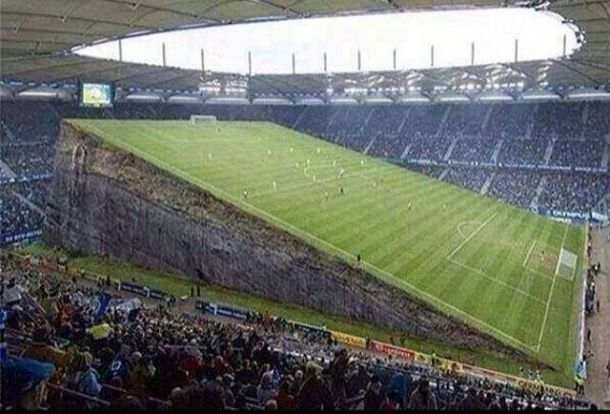 FUNÇÃO AFIM
Profª Kaline Souza
Função Afim
É toda função do 1° grau do tipo a x  + b, com a, b ϵ ℝ e a ≠ 0 , ou seja, o expoente da variável é unitário.
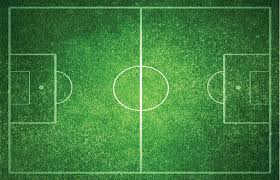 Exemplos:
Contra-Exemplos:
Função constante
Função identidade
a = 1 e b = 0
Função linear
b = 0
Função Afim
f(x) = ax + b
Coeficiente linear da função (local onde a reta “corta” o eixo y)
Gráfico da Função Afim
Sempre uma reta crescente (a > 0)  ou decrescente (a < 0). O valor de b é onde a reta “corta” o eixo y. E o zero da função é onde a reta “corta” o eixo x.
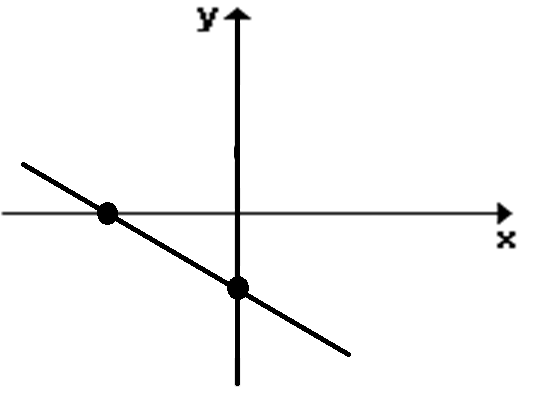 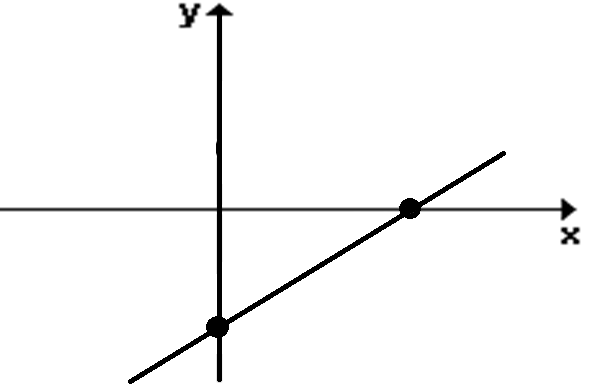 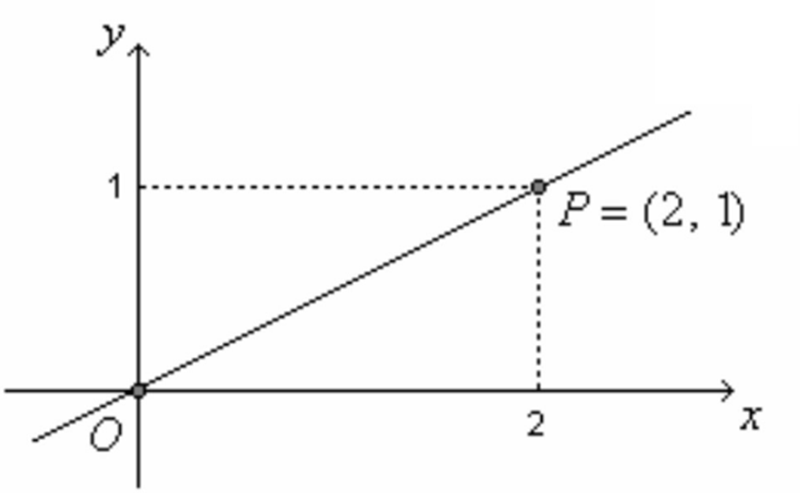 y = – ax – b
y = ax – b
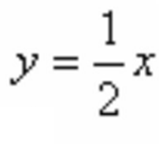 – b
– b
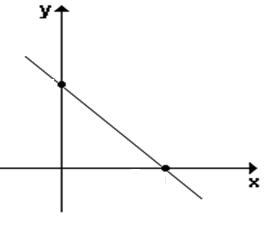 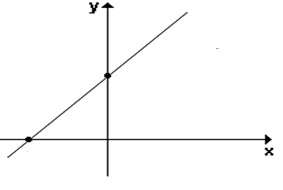 y = – ax + b
y = ax + b
b
b
Raiz da Função Afim
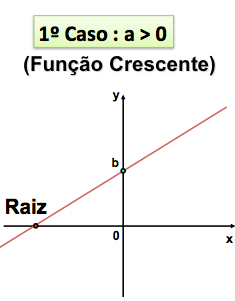 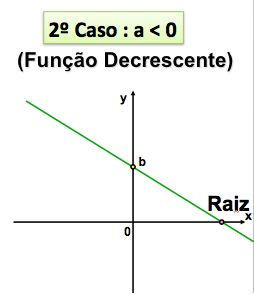 Sinal da Função Afim
Da raiz da função acima, dizemos que f(x) >0.

Da raiz da função abaixo, dizemos que f(x) <0.

Na raiz da função, dizemos que f(x) = 0.
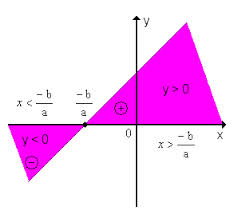 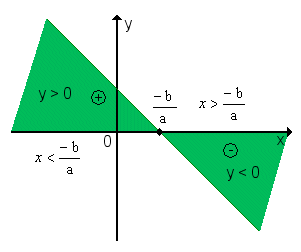 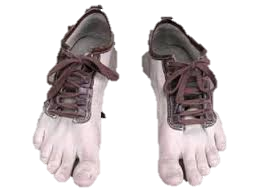 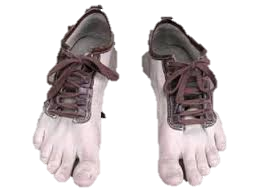 Inequação do 1° grau
Um vendedor recebe um salário mensal fixo de R$800,00 mais R$10,00 por cada venda que fizer. Qual deve ser o total de vendas para o seu salário ultrapasse R$3.000,00?

800 + 10v > 3.000
10v > 2.200
v > 220 vendas
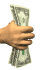 Inequação do 1° grau
E quantas vendas eles precisa fazer para que ganhe entre R$1.000 e R$3.500?
3500 > 800 + 10v > 1.000
800 + 10v > 1000	   800 + 10v < 3500
10v > 200				10v < 2700
v > 20				v < 270
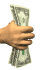 20
270
S = {20 < x < 270}
Inequação produto e Inequação quociente
Acontece quando:
CASO 1: f(x)·g(x) ≥ 0         ou         f (x)/g(x) ≥ 0   
CASO 2: f(x)·g(x) ≤ 0         ou         f (x)/g(x) ≤ 0 
CASO 3: f(x)·g(x) > 0        ou         f(x)/g(x) > 0 
CASO 4: f(x)·g(x) < 0        ou         f(x)/g(x) < 0 

Em todos os casos:
se estuda o sinal de cada função;
encontra a intersecção das duas funções;
o conjunto solução será de acordo com o caso.
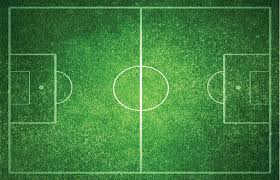 Inequação produto e Inequação quociente
Encontrar a solução de (2x + 6)·(– 3x + 12) > 0
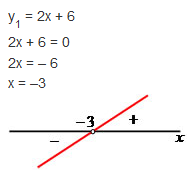 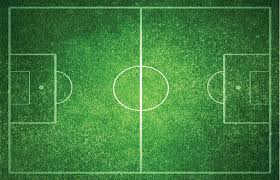 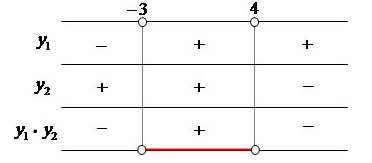 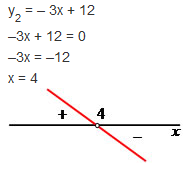 S = { – 3 < x < 4}
Inequação produto e Inequação quociente
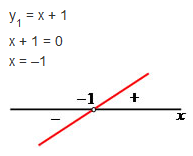 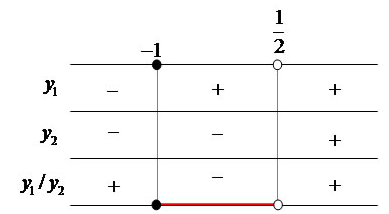 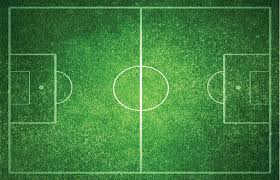 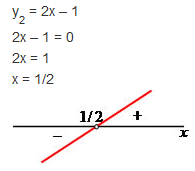 S = { – 1 ≤ x < ½ }
Se x = ½ o denominador da fração = 0.
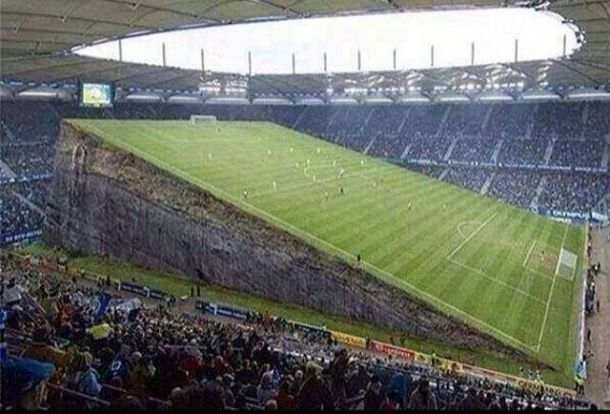 FUNÇÃO AFIM
kaline.santos@ifrn.edu.br
Profª Kaline Souza
docente.ifrn.edu.br/kalinesantos